September 10, 2014
Webinar Overview
Introduction to SRI
Melissa Friedland, EPA SRI
Iron Horse Park/Shaffer Landfill
Don McElroy, EPA Region 1
Palmer Cameron and Nikola Krneta, Urban Green Technologies
Robert Kirsch, WilmerHale
David Bonnett, P.E., Geosyntec Consultants
Davie Landfill
Bill Denman, EPA Region 4
Richard Meyers, Broward County Solid Waste and Recycling Services
Resources and Contacts
Melissa Friedland, EPA SRI
2
SRI: Superfund Redevelopment Initiative
Working with communities and other partners in considering future use opportunities and integrating appropriate reuse options into the cleanup process
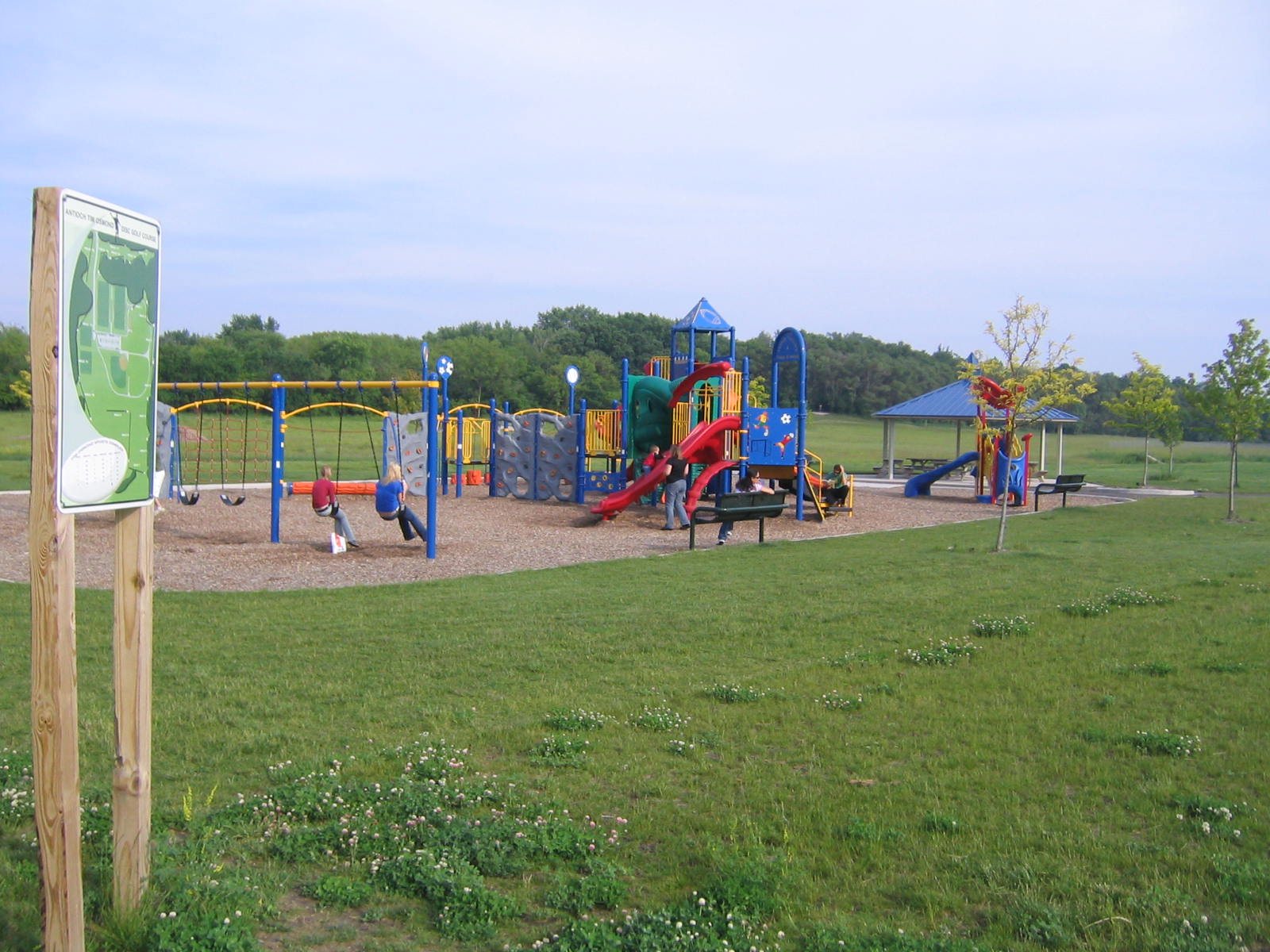 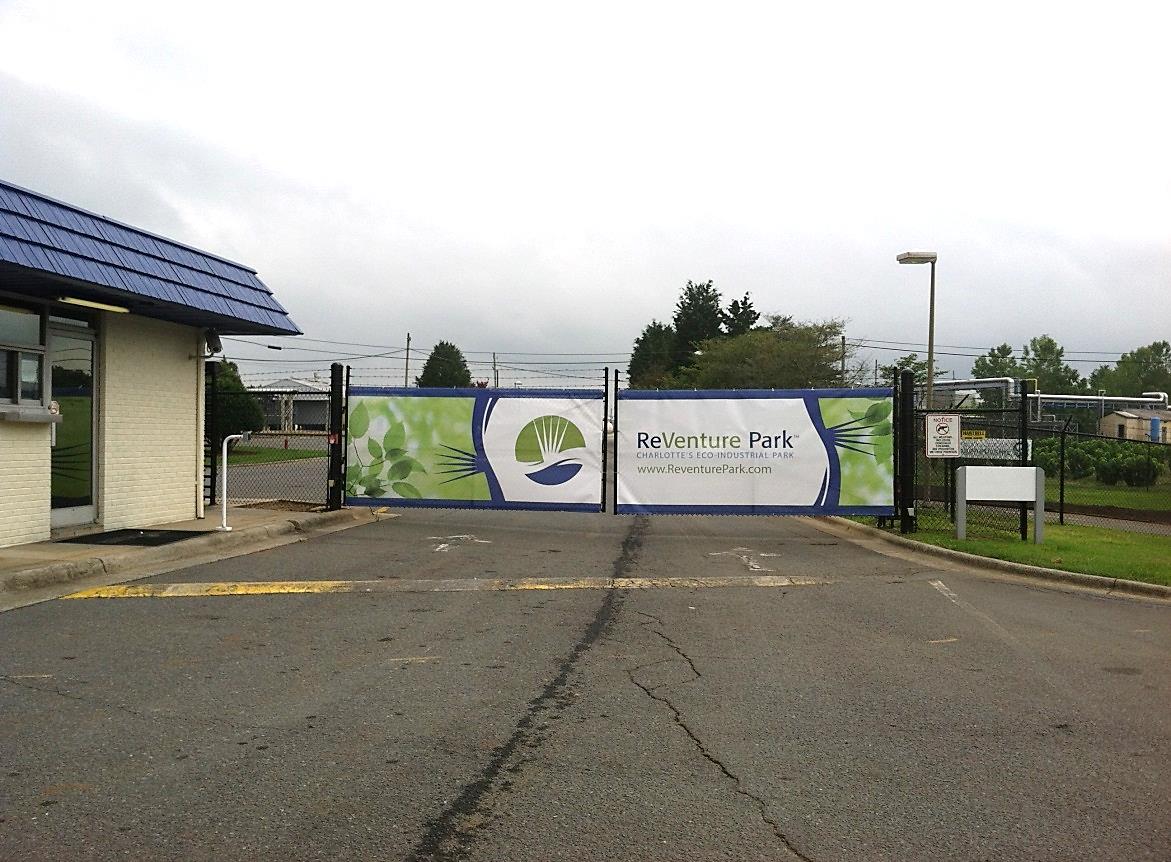 3
Reuse as a Priority
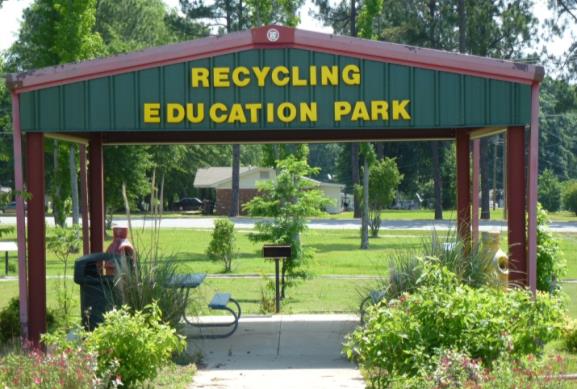 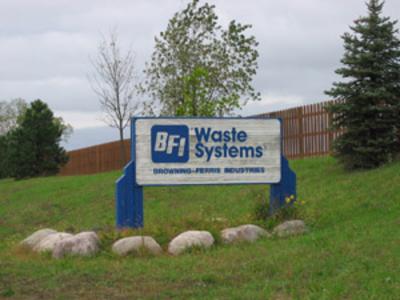 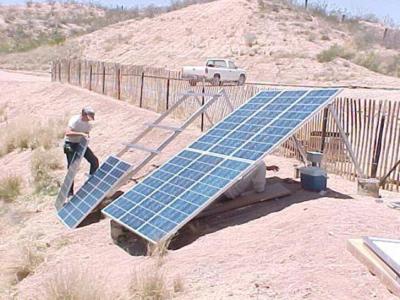 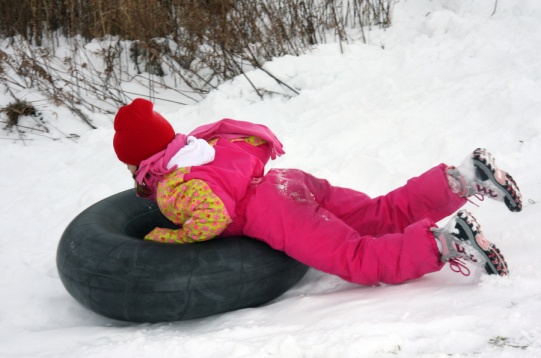 4
Source: Blackwell Forest Preserve District of DuPage County
Benefits of Reuse
Economic
Environmental
Social
Protection of human health
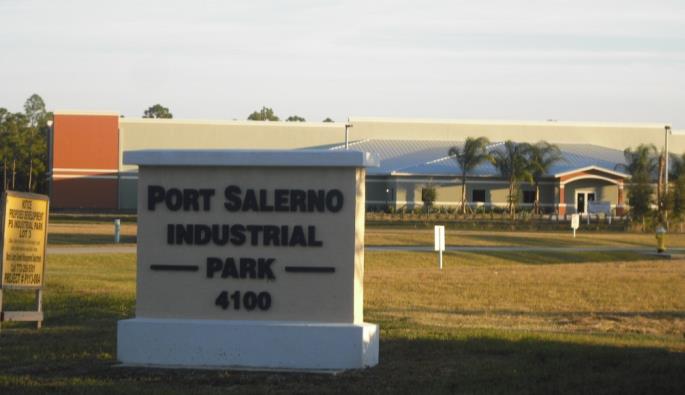 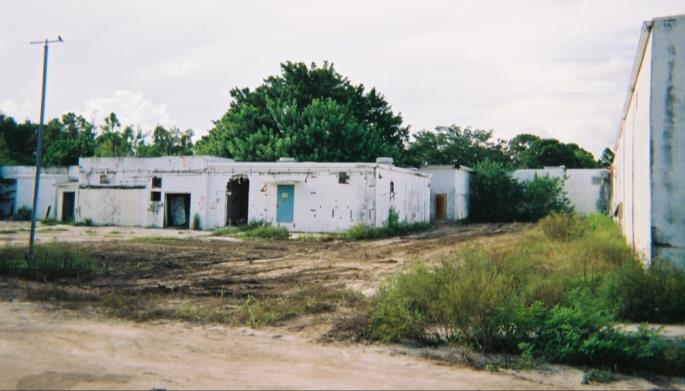 5